In de midwinterperiode worden veel materialen gebruikt die van oorsprong een passende symbolische betekenis hebben:
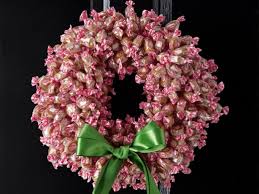 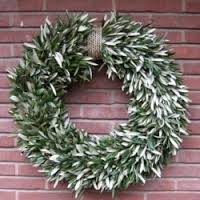 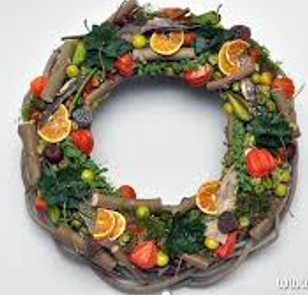 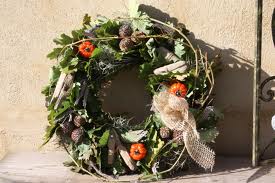 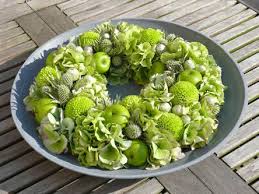 Symboliek + speciale dagen in de wintermaandenHalloween 31/10:	(= Allerheiligen avond) - kinderen aanbellen, huizen > trick/treat > snoep - oorsprong Keltisch; 	* oudjaarsavond,	* geesten zoeken nieuw lichaam …- vanaf 1850 jack-o-lantern
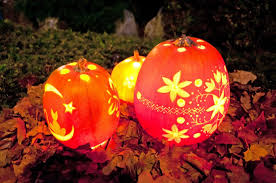 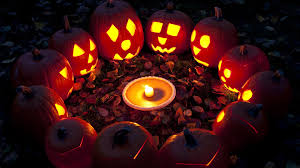 Allerheiligen 1/11:	Christelijk feest (katholiek), in sommige landen een nationale feestdag  Allerzielen 2/11:	gedenken alle overledenen (die nog niet in de hemel zijn, maar in het vagevuur) 11/11:			start carnavalsseizoenSint Maarten 11/11:	(lampion)optochten, zingend (vroeger religieus) langs deuren, vreugdevuren
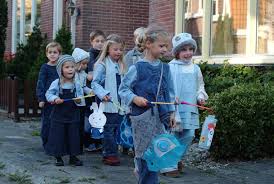 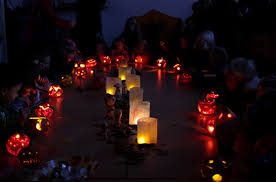 Advent  adventus in het Latijn = komst Aanloopperiode voor de kerst, telt altijd 4 zondagen voor kerst. (tussen 27/11-2/12)			iedere zondag 1 kaars extra branden, 			laatste zondag + met kerstmis branden alle  						         4 de kaarsen
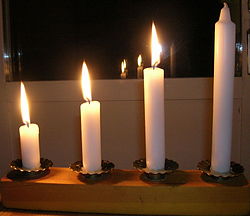 Adventskrans:	hangende of liggende krans die 4 zondagen voor kerst klaar moet zijn.- Vooral in Duitstalige en Scandinavische landen.- Sinds 1860 met groenblijvend materiaal opgedraaid- Weinig/geen decoratiematerialen- Ondergrond wagenwiel / strokrans
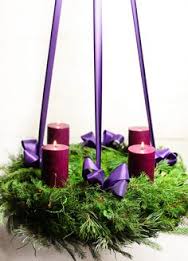 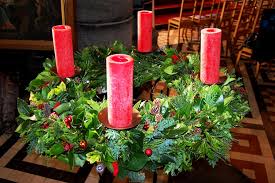 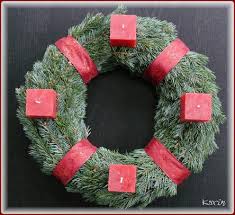 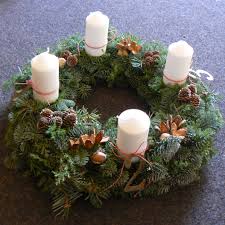 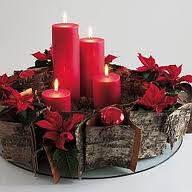 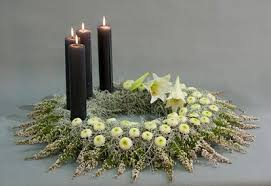 Kaarsen: komst van het licht (viering geboorte Jezus)Glimmers: accent op licht, glinstering Paars:	boete, inkeer, kerkelijke kleur(advent: 1ste +2de zondag paars, roze 3de zondag feestelijke dag)Kerstmis:kerkelijk feest; geboortefeest van de Heer; 25+26 dec (in Ned.)Nieuw jaar 1/1: begin van het nieuwe jaar; begin januari > dagen die weer langer wordenGebruiken:  goede voornemens en gelukwensen; kerstboomverbranding; vuurwerk; lawaai en licht > verjagen boze geesten3 koningen 6/1:openbaring van de Heer; 3 wijzen volgen de ster naar Bethlehem; Doopfeest; Christus zegene dit huis= Christus Mansionem BenedicatVaak tot deze datum de kerstboom